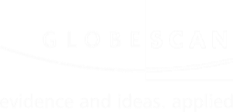 Webinar on the Shark Fin Soup   Consumption Reduction Survey 2018

Drivers of demand and behavior change in Mainland China, Hong Kong, Taiwan and Singapore
July 26 2018
Table of Contents
HOW: Background, objectives and methodologies 

WHO:  Identify the key consumer groups of shark fin and mobula gill ray consumption (specific section).       AND:  Describe and analyse the psychosocial and socio-demographic, attitudinal and other aspects of each consumer profile and the consumer segments 

WHAT: Identify the prevalence and frequency of consumption, consumption indicators and consumption behavior

WHERE:  Consumption occasions

WHY: Identify the major drivers and deterrents of shark fin soup consumption

Q & A
1. HOW: Background, Objectives, Methodologies and Analyses
©  Caters News Agency
© Brent Stirton / WWF
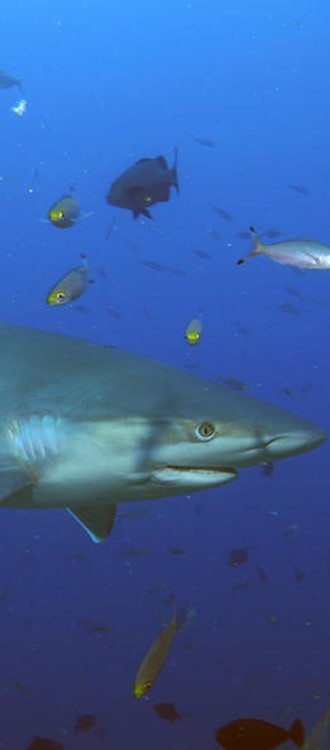 Objectives
To provide insight into the attitudes, beliefs and values driving the consumption of, and demand of shark fin soup, manta and mobula ray gill plates (not included). 

To identify specific behaviors and audiences that could form the focus of a targeted set of behavior change communications and approaches. 

More specifically, the survey objectives are: 

Estimate consumption in each of the four markets studied 
(based on the % of respondents who claim to have consumed in the past, and does not intend to generate a figure for comparison against previous baselines set by others)


Segment the consumers (via an attitudinal segmentation), so that different segments can be best addressed in targeted messages

Uncover motivations, drivers and inhibitors of consumption of shark fin soup



Establish market comparisons: What are the differences and similarities between the market surveyed?
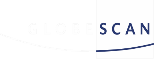 Coverage
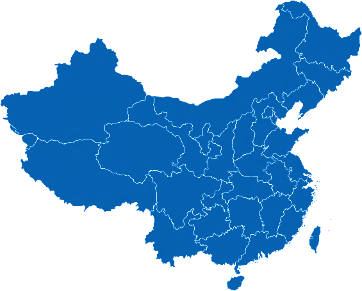 Beijing
Shanghai
Taipei
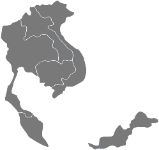 Kaohsiung
Guangzhou
Hong Kong
Singapore
Research design: the three major components of this study
Comparison with other surveys
Key metrics cannot be compared one-on-one with other surveys
Underlying patterns on segmentation, consumption drivers and effective messages which are relevant for the consumers, can be compared to other surveys
WHO: Shark fin soup      consumers and segments
©  AP Photo/ Kin Cheung
Respondents’ Profile – Gender
General Population Representative Sample vs Past 12 Months (P12M) Shark Fin Soup Consumers Sample
Taiwan
Mainland China
Hong Kong
Singapore
[Speaker Notes: WHY: to compare]
Respondents’ Profile – Age
General Population Representative Sample vs Past 12 Months (P12M) Shark Fin Soup Consumers Sample
Taiwan
Mainland China
Avg. Age
(in years)
Avg. Age
(in years)
43.3
44.6
49.1
47.2
Hong Kong
Singapore
Avg. Age
(in years)
Avg. Age
(in years)
46.7
44.6
47.6
45.9
[Speaker Notes: WHY: to compare]
Consumer Segmentation
The following segments of past 12 months shark fin soup consumers were identified in each of the market:
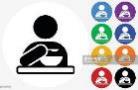 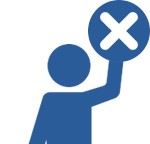 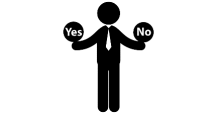 Persuadable Consumers
Mostly occasional consumers; a majority intends to consume less shark fin soup in the future. Their past consumption is mostly driven by tradition.
Diehard Consumers
Active consumers who intend to continue consuming shark fin soup in the future. Their past consumption is mostly driven by the unique aspects of shark fin soup (i.e. taste, quality).
Rejecters
Either stopped consuming shark fin soup in the past year or intend to decrease consumption or stop. Their past consumption is mostly driven by social pressure.
Segments’ Representation by Market
Mainland China
Taiwan
Hong Kong
Singapore
Who are the Rejecters?
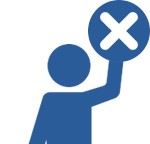 Consumption Behavior
Rejecters are no longer consumers of shark fin soup, i.e., they stopped consuming in the past year and do not intend to consume in the future.
Their past consumption was occasional and “passive”: They mostly consumed at wedding banquets or family reunions, mostly driven by social pressure, tradition and influenced by the elderly.
Opinion
Most concerned about the environmental consequences of shark finning, i.e., their main deterrents are related to conservation (as prompted in the survey) and cruelty, and the message on extinction strongly resonates amongst them.
Ready to support campaigns and are the most likely to repost messages on social media to do so.
Main Occasions of Consumption
Intention to
Consume Less in the Future
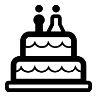 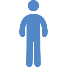 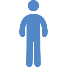 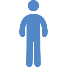 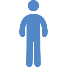 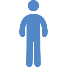 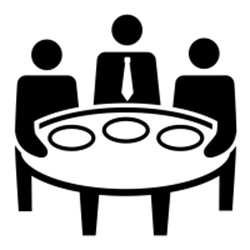 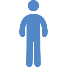 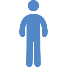 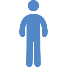 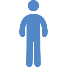 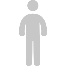 Business banquets/ meetings
Wedding banquets
9 out of 10
Main Drivers*
Main Deterrents*
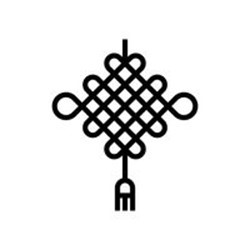 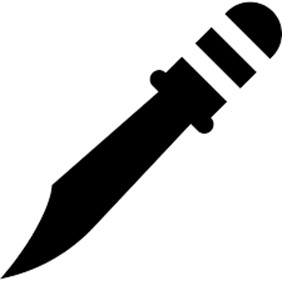 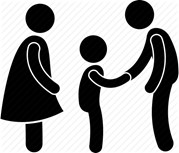 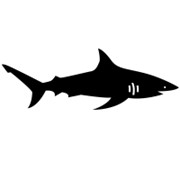 Social Pressure
(Please elders, Not to create embarrassment)
Tradition 
(in Chinese culture)
Cruelty
Conservation
Who are the Persuadable Consumers?
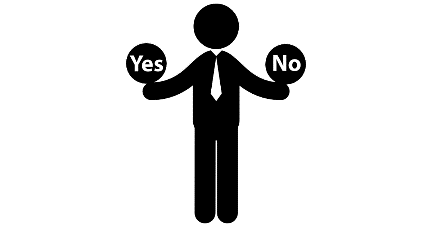 Consumption Behavior
Persuadable Consumers largest segment of consumers in all markets, except in TW.
They are mostly occasional consumers, and have consumed shark fin soup at weddings and at restaurants (or at friends reunions in mainland China).
Seven in ten intend to consume less shark fin soup in the future.

Opinion
While peer pressure and tradition are their main drivers of consumption, they also consume because they appreciate the “good” taste of shark fin soup. 
The message on extinction strongly resonates (as prompted in the survey) amongst them, and they mostly trust the government to deliver messages, but are also sensitive to word of mouth (from family and friends).
Main Occasions of Consumption
Intention to
Consume Less in the Future
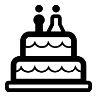 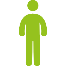 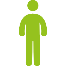 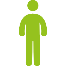 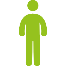 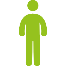 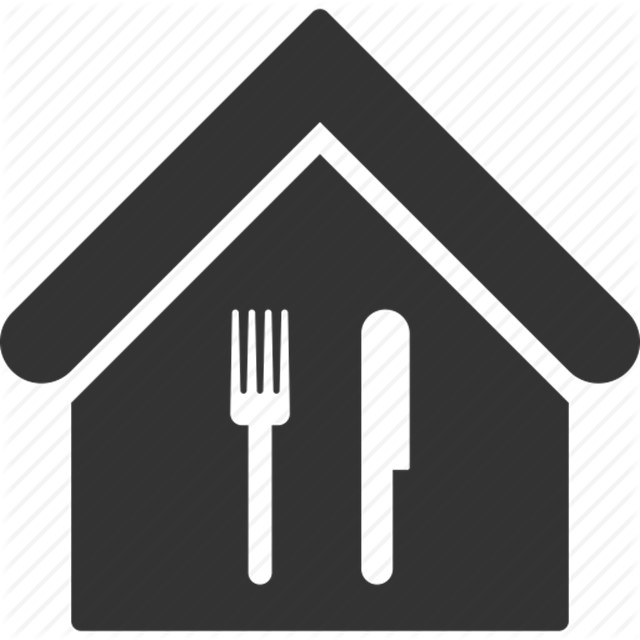 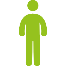 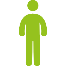 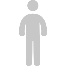 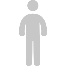 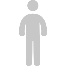 At a restaurant
Wedding banquets
7 out of 10
Main Drivers*
Main Deterrents*
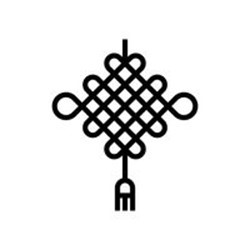 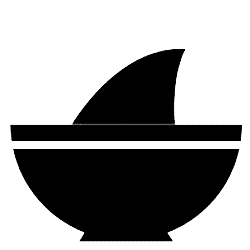 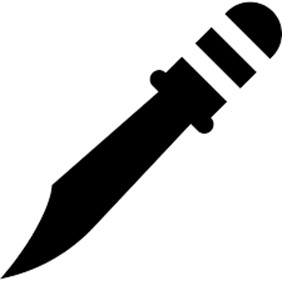 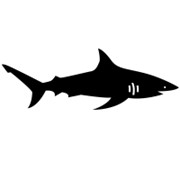 Uniqueness 
(Quality, Taste)
Tradition 
(in Chinese culture)
Cruelty
Conservation
Who are the Diehard Consumers?
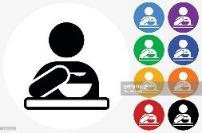 Consumption Behavior
Active consumers, and have various occasions of consumption, either social (wedding, friends reunions, etc.) or they choose purposefully to consume (order restaurants for themselves).
They think shark fin consumption may not necessarily need to be decreased, even though a majority agrees to support future shark fin campaigns.
Opinion
Main drivers are related to health benefits, are culinary (related to the exclusivity/ uniqueness of shark fin soup: “SF soup tastes good and has a special texture that cannot be replaced”) and tradition.
Their main deterrents are conservation (caveat), the legality of shark fin consumption and practical culinary barriers (hard to cook).
The message on extinction (as prompted in the survey) has less impact on them, they prefer the message on animal cruelty or luxury/status.
Main Occasions of Consumption
Intention to
Consume Less in the Future
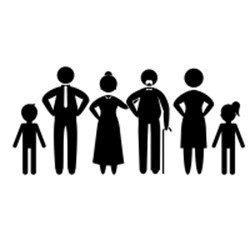 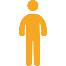 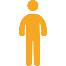 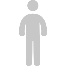 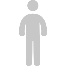 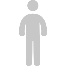 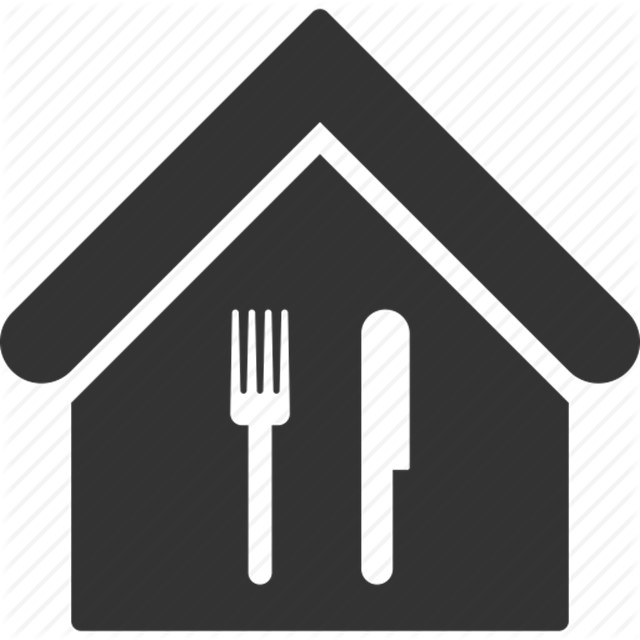 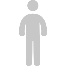 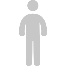 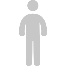 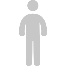 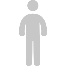 At a restaurant
Family Events
2 out of 10
Main Drivers*
Main Deterrents*
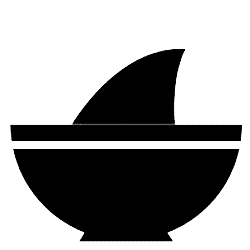 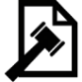 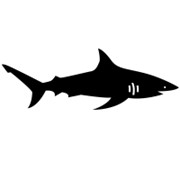 Uniqueness 
(Quality, Taste)
Legal
(Government ban)
Conservation
WHAT: Shark Fin Soup Consumption Indicators and Behavior
©  WWF Hong Kong
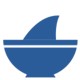 Shark Fin Soup Consumption Incidence
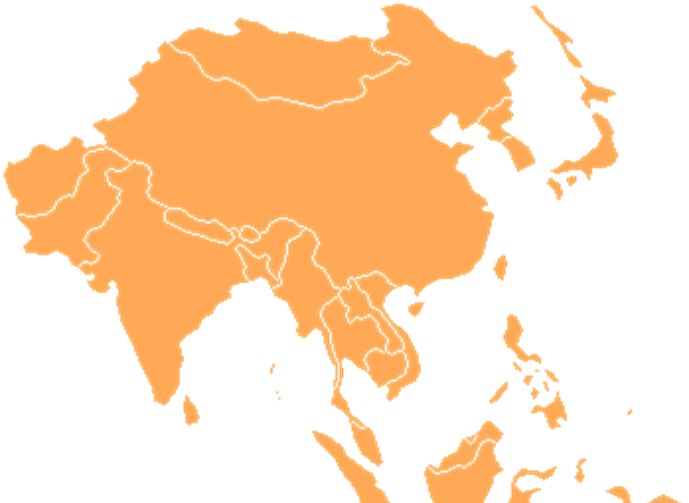 Shark fin soup was ‘ever’ consumed by a vast majority of consumers in Hong Kong

In Singapore, two in three claim to have ever consumed shark fin soup.

A lower incidence is observed in Taiwan and  Mainland China, with respectively 58 percent and 47 percent of consumers claiming to have ever eaten shark fin soup.
Frequency of Consumption of Shark Fin Soup [Current]
Frequency of Consumption of Shark Fin Soup in the Past 12 Months
Shark Fin Soup Past Consumption
Reasons for Deciding to Stop Consuming Shark Fin Soup (Amongst the Options Provided)
(Among those who stopped consuming in the past)
Mainland China
(n=1145)
Decision to Stop or Continue Consuming Shark Fin Soup (%)
Hong Kong, 
(n=398)
Taiwan 
(n=804)
Singapore
(n=570)
Notes: 
Did not address anti-corruption
Less on offer could also drive demand
Future Consumption of Shark Fin Soup
Future Intention to Consume Shark Fin Soup
Hong Kong and Taiwan have the highest propensity to reduce shark fin consumption,        Mainland China the lowest.
Occasions of Consumption (top 10)
Mainland China
Hong Kong
Taiwan
Singapore
Average Number
of Occasions:                 2.4 		                1.7 		    	1.9 		      1.9
Decision to Include Shark Fin Soup in Meals
Own Decision to Include Shark Fin Soup in Meals
Best Replacement Dish for Shark Fin Soup
Best Replacement Dish for Shark Fin Soup in Traditional Banquets (%)
Nothing can replace shark fin soup
Mainland China: 3%
Hong Kong: 3%
Taiwan: 3%
Singapore: 7%
WHY: Drivers and Deterrents of                      Shark Fin Soup Consumption
© qwerty
Drivers and Deterrents Analysis: MaxDiff
MaxDiff is a research methodology which allows us to understand the strength of an attribute relative to the other attributes rated.

Q9: “Now we will focus on shark fins and its consumption. On the following screens we will provide you lists of various statements. For each screen, please select the statement which describes your opinion the most, and the statement which describes your opinion the least. 
Please select one statement from each box. We will repeat this question several times with different sets of statements to choose from.“

Interpretation: MaxDiff is a relative score, reported as a measure of importance
These attitudes can provide a baseline understanding of the drivers of shark fin soup consumption and the public’s perception of specific shark-related issues, and outline the parameters of which dimensions might be communicated on through the messages/ campaigns.

Comparison with Other Surveys

A MaxDiff score cannot be compared to other methodologies. For a fair comparison, it is advised to look at the ranking of the attributes and not to compare their scores.
Opinions on Shark Fin Soup Consumption – Mainland China
Mean Score out of 10
Most describes people’s opinion
Least describes people’s opinion
Main drivers and deterrents of consumption in all markets
All markets share the same Top 3 leading opinions on shark fin soup consumption (among a list of 25 statements). These opinions are all related to conservation, and are negative views of consumption, i.e. deterrents. Other deterrents relate to tradition / substitution, and consequently, challenge the social pressure associated with shark fin soup.
Other major deterrents
Leading Views (in all markets)
Shark fin soup in a set dinner can easily be substituted*
It is essential to protect sharks from extinction
Shark fins are harvested in a very cruel way
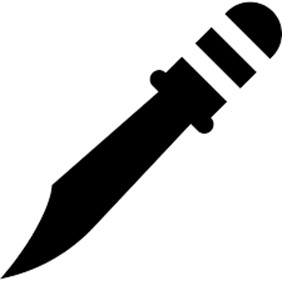 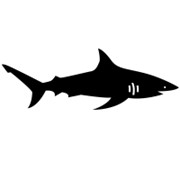 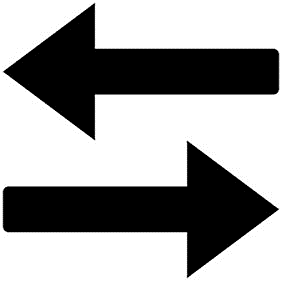 The tradition of shark fin soup will soon fade out (Except 
in mainland 
China)
A government ban on shark fin harvesting is absolutely 
necessary
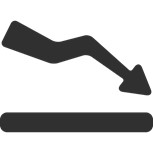 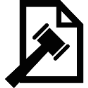 Main drivers and deterrents of consumption in all markets
Across all markets, the leading drivers to shark fin soup consumption are related to its symbolic value (tradition) and uniqueness (taste, quality) in all markets. Consumers also strongly agree with drivers related to social pressure (please the elders). There are also drivers by markets, i.e. health benefits in Mainland China and Taiwan.
Leading Drivers (in all markets)
Other specific drivers (by market)
Serving a shark fin dish is a tradition in the Chinese 
culture
When buying shark fin, quality is the most important
In mainland China 
Nurture and cure 
skin conditions
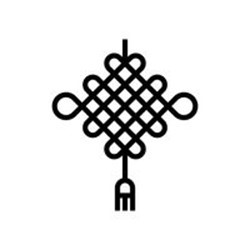 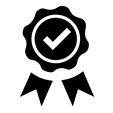 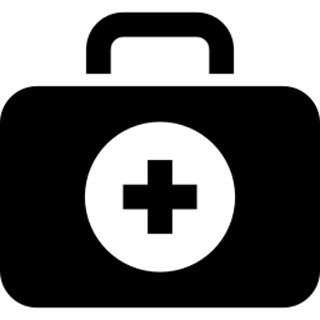 In HK SAR and Taiwan (POC)
Shark fin soup is served to please the 
elders (parents/ 
grand-parents)
Shark fin soup
tastes great
In a banquet, I don’t refuse shark fin soup, not to create embarrassment
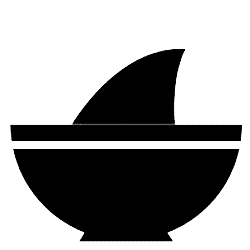 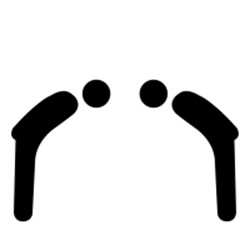 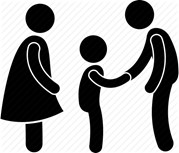 Drivers and Deterrents Summary – Main Relationships (Example of Mainland China)
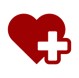 Cures skin
Longevity
Manliness
Health benefits
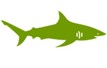 Shark protection
Cruelty
Ban
Conservation
4
3
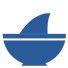 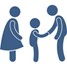 Social Pressure to consume
Traditions
Please elders
Conformism
Taste
Quality
Texture
Uniqueness
Consumption (After seeing visual)
Consumption (Before seeing visual)
2
1
6
Legend
            Positive relationship (i.e., directly influences/drives    
            consumption)
            Negative relationship (i.e., does not directly drive consumption / potentially decreases consumption or deter from consuming)
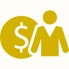 Indicates wealth
Makes me look good
Impress business partners
Symbolic Value
5
Drivers and Deterrents Analysis: Path Analysis
Path analysis uncovers both direct and indirect drivers of key beliefs and behaviors that lead to the outcomes to answer the study objectives. Multiple variables were grouped into factors, or clusters of related attitudes, values and behaviors using principal components analysis. 

The first cluster in the diagram relates to the social pressure consumers face when it comes to consuming shark fin soup, more specifically, to respect the tradition, respect the elders, being conformist and caring about what others think. 

The second cluster refers to positive associations with shark fin soup, including its “great” taste, its quality and unique texture. 

The third cluster captures attitudes towards conservation and concerns about animals and sharks specifically. These attitudes are all negative views on shark fin soup consumption, i.e., deterrents.

The fourth cluster represents the health benefits related to shark fin soup consumption, such as the belief that it cures skin conditions. 

The fifth cluster represents symbolic values associated with shark fin soup consumption, such as the particular status conferred to the consumer and the indication that the consumer is wealthy.

The sixth cluster illustrates our key outcomes of intent to consume (after seeing a visual on shark finning).
1
2
3
4
5
6
Drivers and Deterrents Summary – Main Relationships (Example of Mainland China)
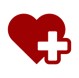 Cures skin
Longevity
Manliness
Health benefits
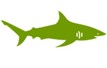 Shark protection
Cruelty
Ban
Conservation
4
3
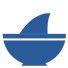 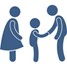 Social Pressure to consume
Traditions
Please elders
Conformism
Taste
Quality
Texture
Uniqueness
Consumption (After seeing visual)
Consumption (Before seeing visual)
2
1
6
Legend
            Positive relationship (i.e., directly influences/drives    
            consumption)
            Negative relationship (i.e., does not directly drive consumption / potentially decreases consumption or deter from consuming)
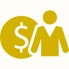 Indicates wealth
Makes me look good
Impress business partners
Symbolic Value
5
Main Relationships and Learnings

Uniqueness and health benefits have a positive relationship to past consumption. 

Symbolic value is not a major driver, i.e., the health benefits counter-balance social pressure, meaning that consumers are more likely to consume shark fin soup because they believe it will bring them health benefits (i.e., cures skin conditions) rather than being influenced by social pressure.

Moreover, for those who experience social pressure when consuming shark fin soup, the symbolic value is not high nor relevant.

The negative relation between consumption before and after exposure to the stimuli shows that consumption is mostly driven by lack of awareness of how shark fins are harvested.
Path Analysis – Mainland China
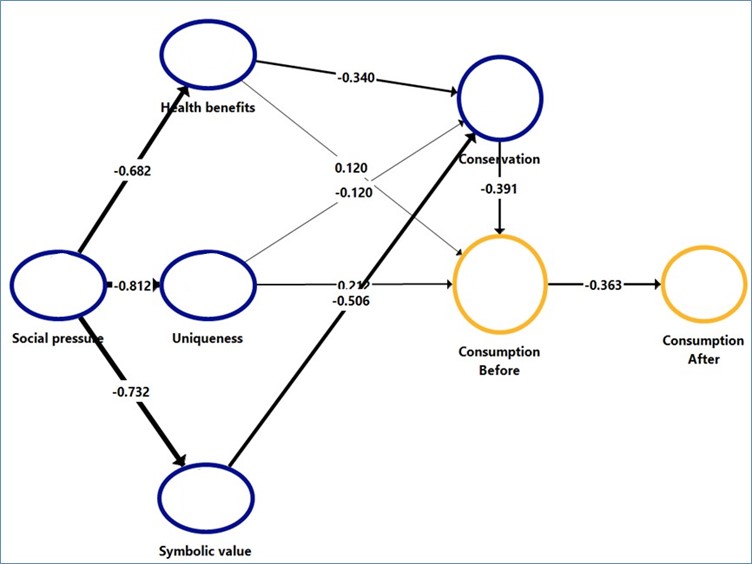 4
3
1
2
6
5
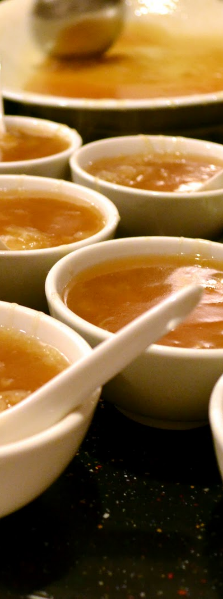 Summing Up
The leading opinions on shark fin soup consumption are deterrents to consumption. Conservation is found to be the strongest influencer of shark fin soup (non) consumption among P12M Consumers, after respondents were shown the stimuli followed by a government ban and the awareness of animal cruelty. 
 These drivers suggest a sense of urgency and highlight the awareness of the consumers that shark fin soup consumption is a direct threat to sharks.
 It suggests that actions need to be taken to save sharks from extinction, mostly from the government (i.e., a ban) or by the consumers themselves (i.e., use a substitute in a set dinner/banquet, stop eating).

But some ingrained drivers of consumption remain: the leading drivers are related to social pressure (i.e., tradition, please the elders, I prefer not to eat but don’t want to be embarrassed) and to the uniqueness of shark fin soup, particularly its taste and quality, and also the role of luxury/ status (with Diehard consumers). Health-related drivers (i.e., cures skin conditions) also play their part in Mainland China, though less so in the other markets.
 The belief that serving shark fin soup is part of the Chinese tradition and that it is a sign of respect is a major driver of the passive consumption of shark fin soup. 
 Active consumption is mostly driven by the uniqueness of shark fin soup, especially taste and quality, as well as luxury/ status.
HOW [TO CHANGE]: Test of Concept Messages and Communication
© AFP
Introduction to the Section: Stimuli Offered in the Survey
The stimuli / pictures on the following slide were only shown to the respondents at the last part of the questionnaire. 

So prior them answering them questions on shark fin soup consumption, on attitude, knowledge and behavior, they had not yet seen the photo’s, the stimuli and the text on the following page.

Pictures were shown at the message testing, as we wanted to test the messages as they appear in real life: in adds, in social media.

These pictures likely influenced the results, but that would (a) happen in real life and (b) the very purpose is to influence consumers.

To what extent it changes behavior is never 1 on 1 to be proofed, but our research suggests that it has a strong impact.
Stimuli Offered in the Survey
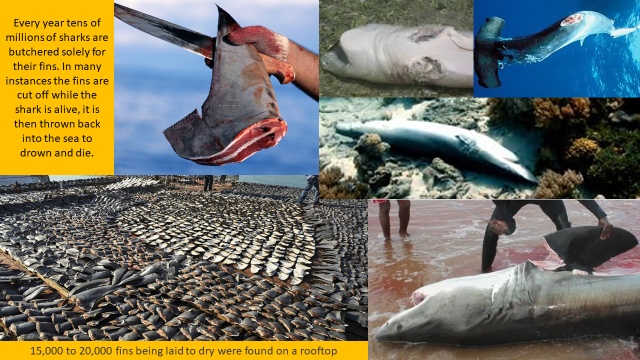 Ranking of Preferred Messages
Legend: Messages
Extinction
An estimated 100 million sharks are killed every year with fins from up to 73 million used for shark fin soup, primarily to supply the markets in Asia. And 94.9 percent of shark species cannot maintain population stability if the harvest continues. The consumption of shark fins could lead to the extinction of sharks which have lived on this planet for over 400 million years.
Preferred Messages (Summary of Rank 1) (%)
Animal cruelty
Expensive fin soups are made of shark fins. During fishery activities, in order to stockpile the most shark fins, sharks are often captured, finned and abandoned. Sharks without fins cannot swim in the sea and will bleed to death.
Health
There is no scientific evidence that shark fins can be used to treat any medical condition. On the contrary, sharks contain high level of mercury and other neurotoxins. Exposure to mercury – even small amounts – may cause serious health problems. Cooking does not eliminate mercury. In many countries, it is advised that pregnant women and children should avoid eating shark.
Illegality/extinction
Shark fin soup is widely consumed in wedding banquet as a high-end dish. Consumption of shark fin soup drives illegal fishing, which leads to dramatic drop of shark population and unsustainable species reproduction. Do not let your wedding day become the end of sharks.
Luxury/status
While including shark fin soup in a banquet seems to be a luxurious choice, it’s an old-fashioned way to show people your respect and status. Nowadays, people respect those who are conscious on the environmental impact of their consumption.
Law [for China only]
The Chinese government has banned consumption of shark fin dishes in official banquets since 2012. Even if we are not government officials, we’d like to follow this ban because it is the right thing to do.
Communication and Messages on Shark Protection
Preferred Message
2nd Preferred Message
Among the past 12 months consumers, the message on Extinction is most ranked as the preferred message out of the (limited list) of options provided in all markets. 









% Ranked as Top 1 message:
Among the past 12 months consumers, the message on Animal Cruelty gets the 2nd best score as the preferred message out of the options provided in all markets.









% Ranked as Top 1 message:
Note: Messages selected from a limited range. This does not necessarily mean that people will stop consuming shark fin, after hearing the preferred message.
Hong Kong		21%
Hong Kong		30%
Taiwan	 	26%
Taiwan	 	36%
Mainland China 	34%
Mainland China 	17%
Singapore 		33%
Singapore		21%
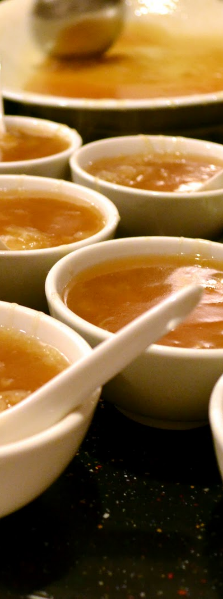 Summing Up
In Campaigns support
In Hong Kong and Singapore, 6 in 10 of the consumers intend to support a campaign versus over 8 in 10 in mainland China and Taiwan. The type of support they intend to give is similar in all markets:
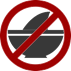 Stop consuming shark fin soup
Speaking with family/ friends
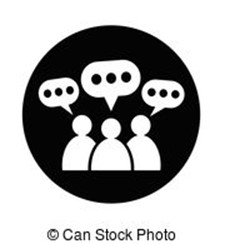 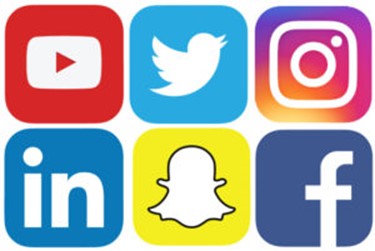 (Re-)posting messages on social media
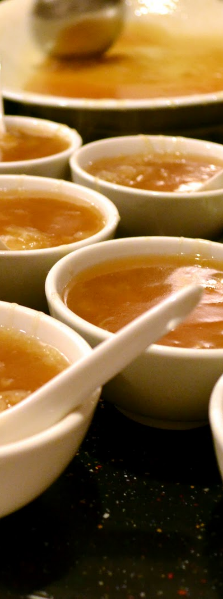 Summing Up
Most Trusted messengers
Government 
48%
Celebrities
41%
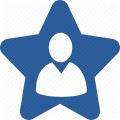 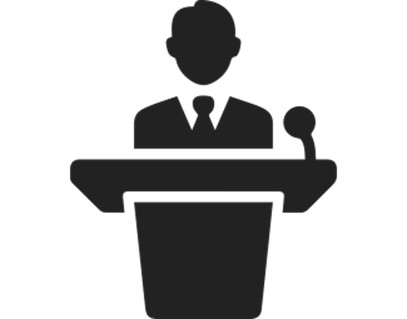 HK
Celebrities
49%
Government 
44%
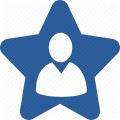 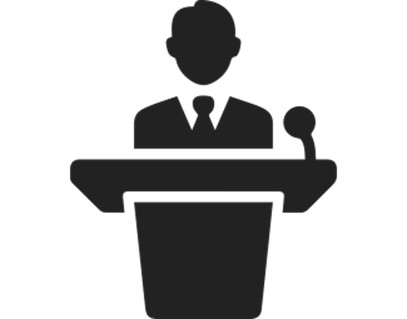 Taiwan
Government 
50%
Journalists
41%
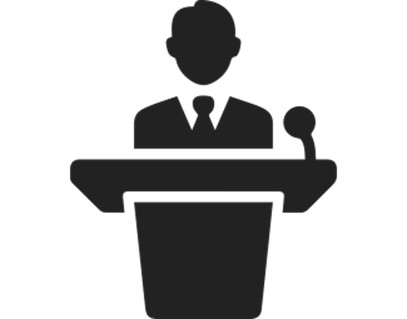 Mainland China
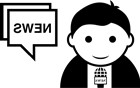 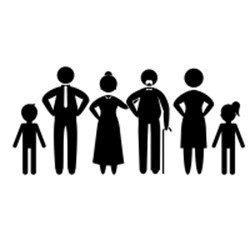 Any Questions?
Government 
51%
Family 
33%
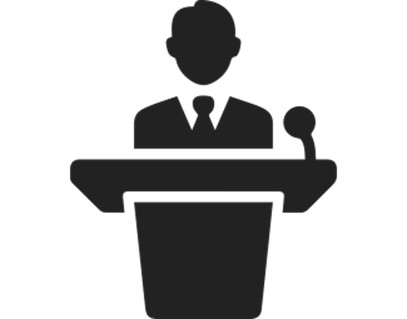 Singapore
Any Questions?
ADM Capital Foundation is an impact driven foundation focused on making change in Asia. Through research, ADM Capital Foundation identifies environmental challenges then work towards solutions across five key areas: marine ecology, water security, air quality, wildlife trade and forestry conservation finance.

WWF is one of the world's largest and most respected independent conservation organizations, with over 5 million supporters and a global network active in over 100 countries. WWF's mission is to stop the degradation of the Earth's natural environment and to build a future in which humans live in harmony with nature, by conserving the world's biological diversity, ensuring that the use of renewable natural resources is sustainable, and promoting the reduction of pollution and wasteful consumption.                       www.panda.org/news
TRAFFIC, the wildlife trade monitoring network, is the leading non-governmental organization working globally on trade in wild animals and plants in the context of both biodiversity conservation and sustainable development. TRAFFIC is a strategic alliance of WWF and IUCN. 
www.traffic.org

GlobeScan is a strategy and insights consultancy, focused on helping our clients to build long-term trust with their stakeholders. Offering a suite of specialist research and advisory services, GlobeScan partners with clients to meet strategic objectives across reputation, sustainability and purpose. Our Purpose is to build leadership for a better world and help understand and drive Sustainable Living.
www.globescan.com
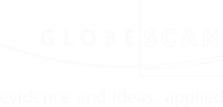 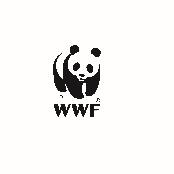 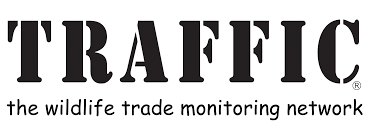 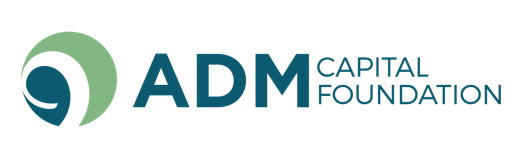